A Városliget topotéka
„Ujjé, a Ligetben nagyszerű!” -
szórakozás és szórakoztatás a Városligetben
Dr. Garami Erika

Budapest Főváros Levéltára, Budapest, 2018. április 24.
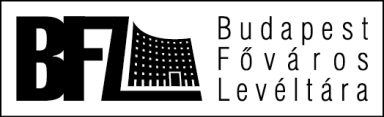 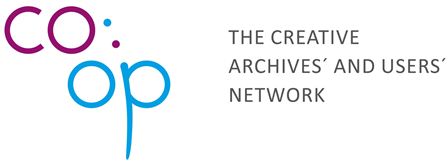 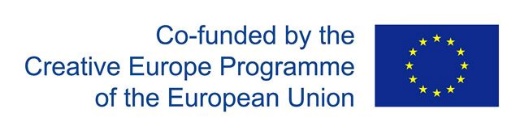 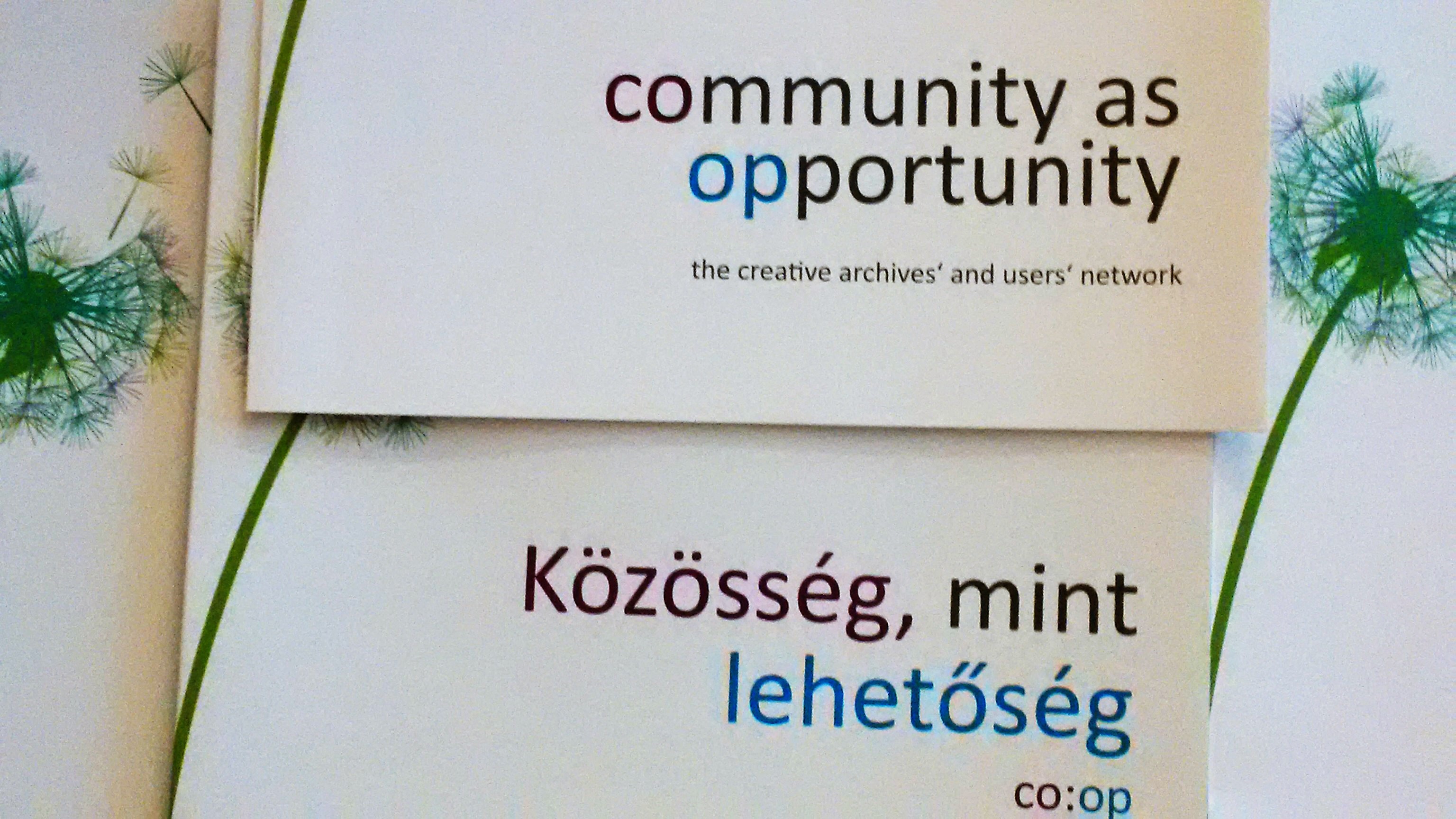 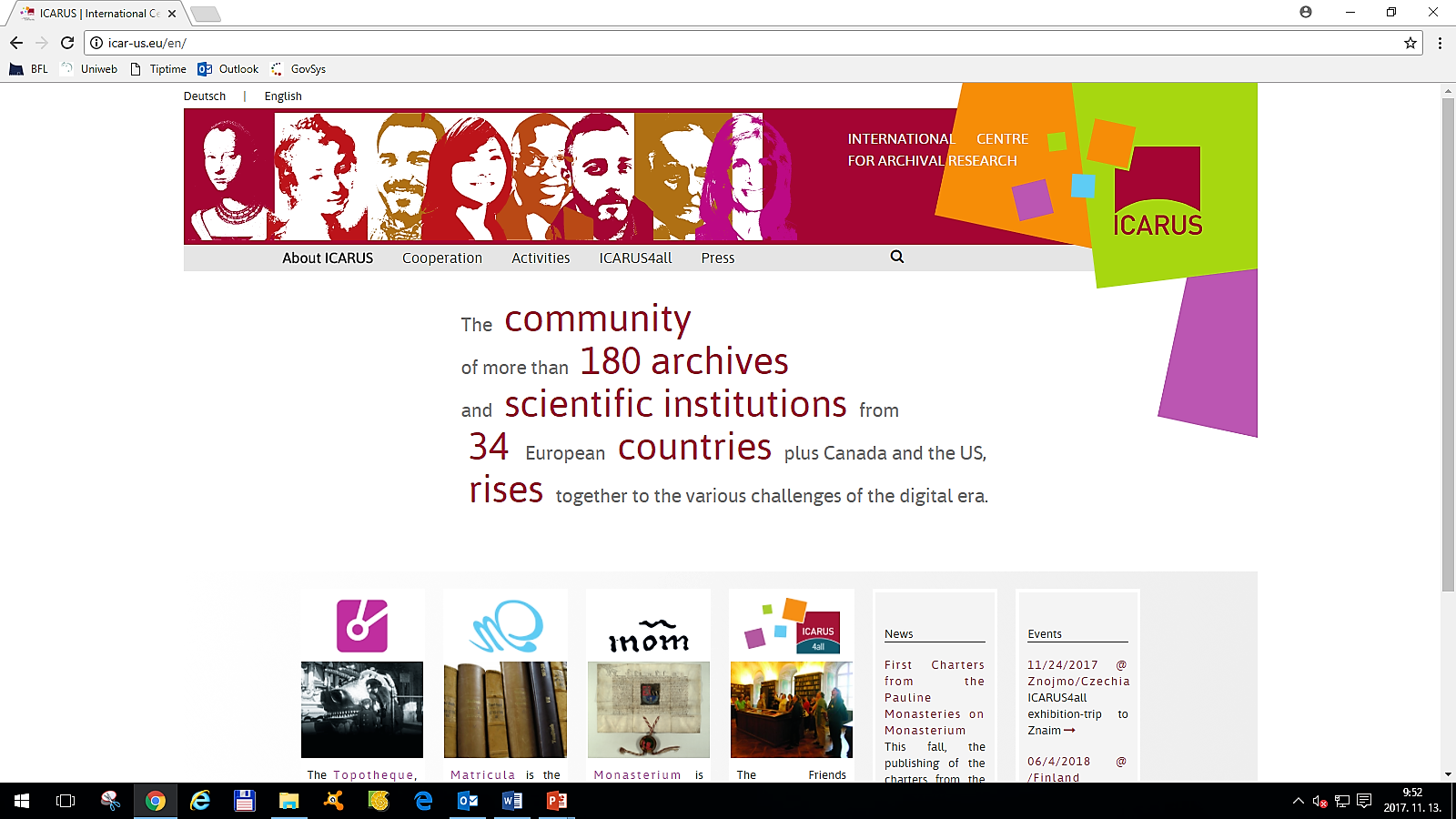 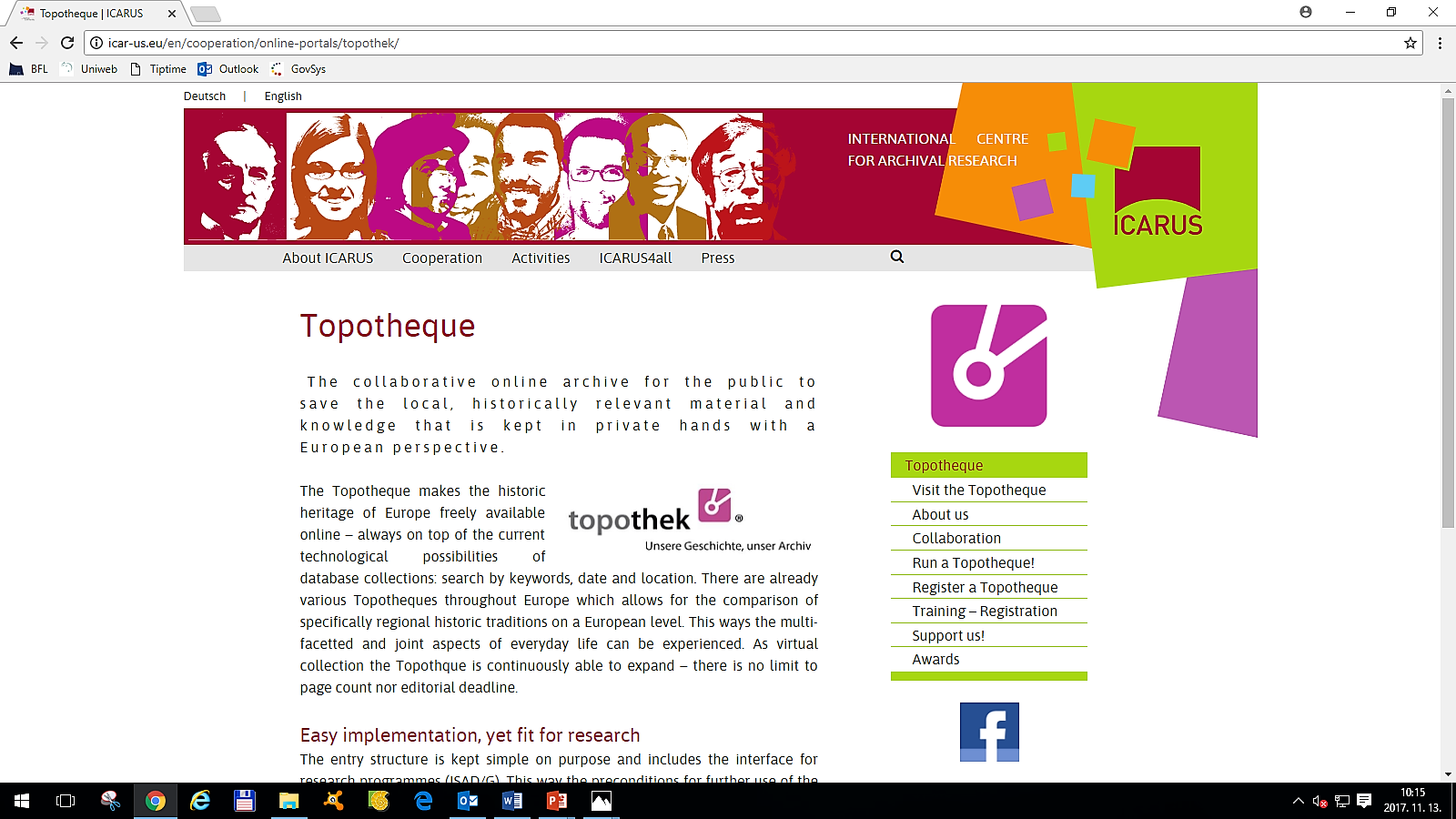 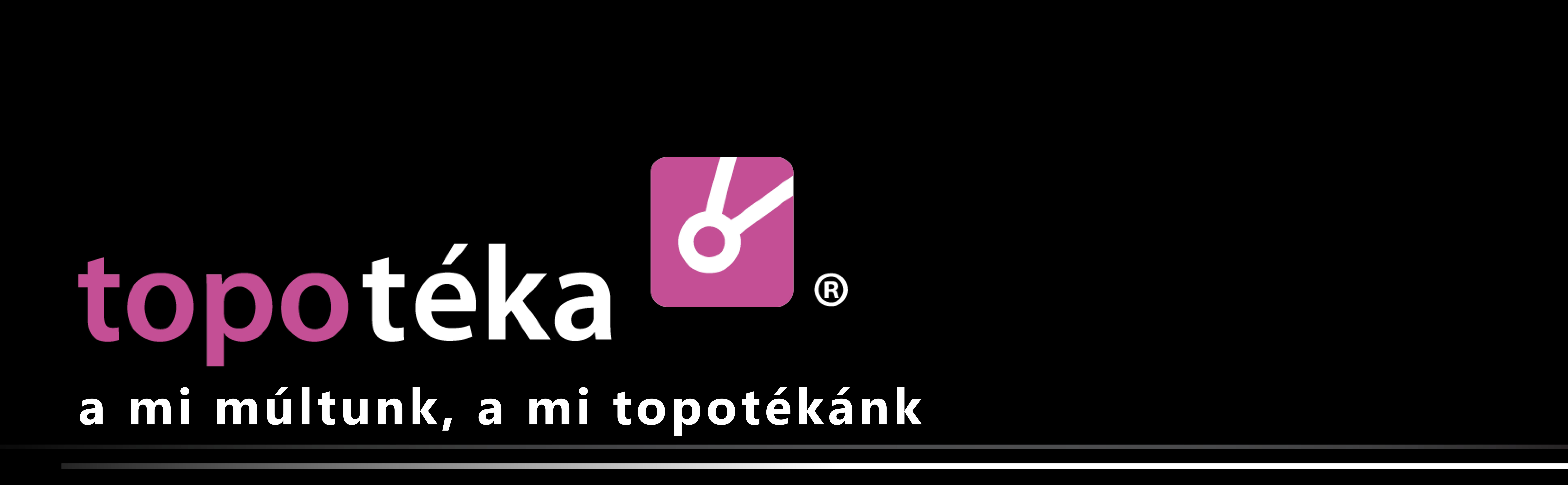 A topotéka a görög „föld / hely” (toposz – τόπος) és a téka (régebben: théka) szóból származik.  A téka szó a latinba (theca) szintén a görög nyelvből került be. Könyvtárat, tartót, néprajzban faliszekrényt, tárolóbútort értenek alatta.
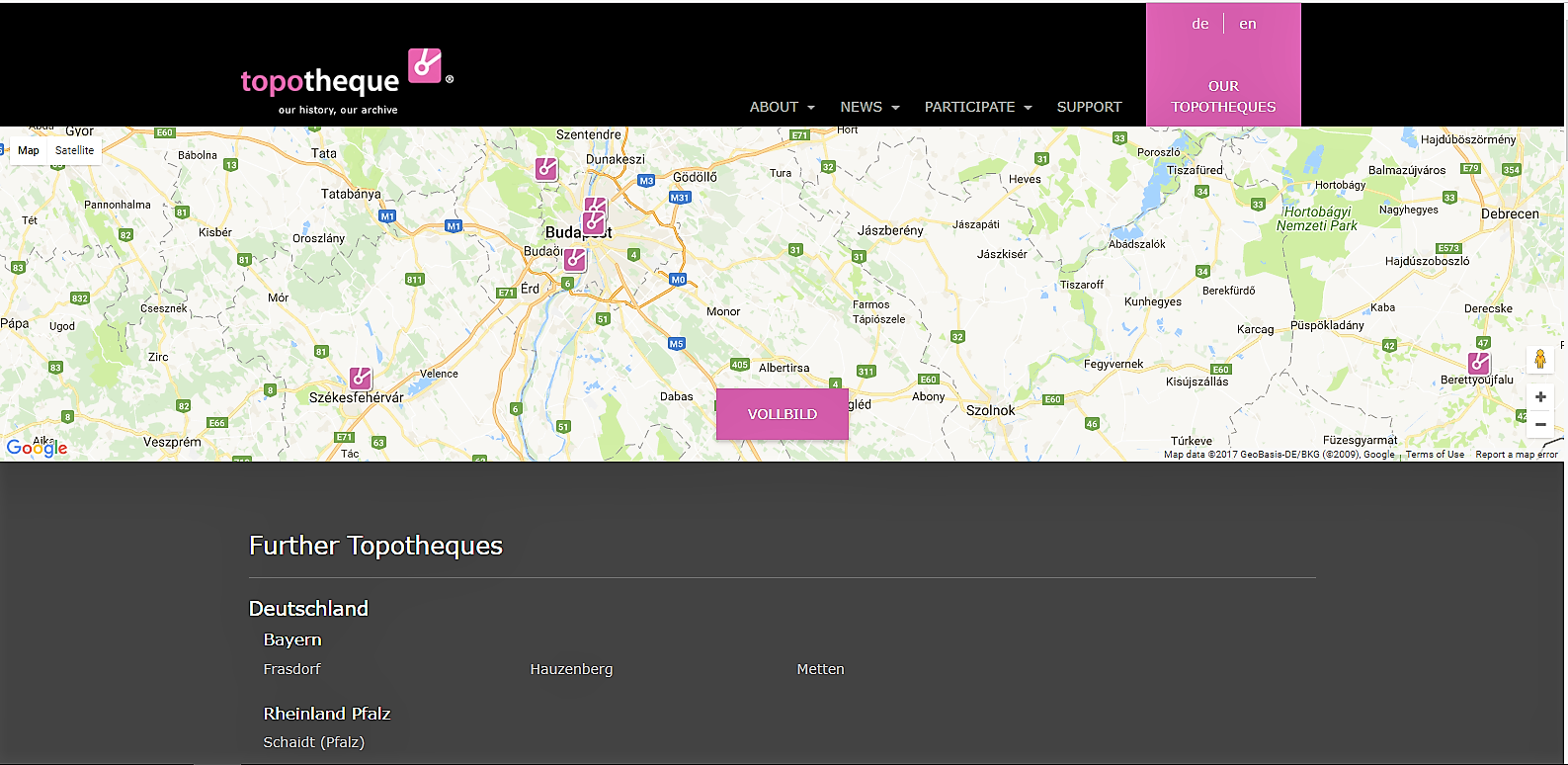 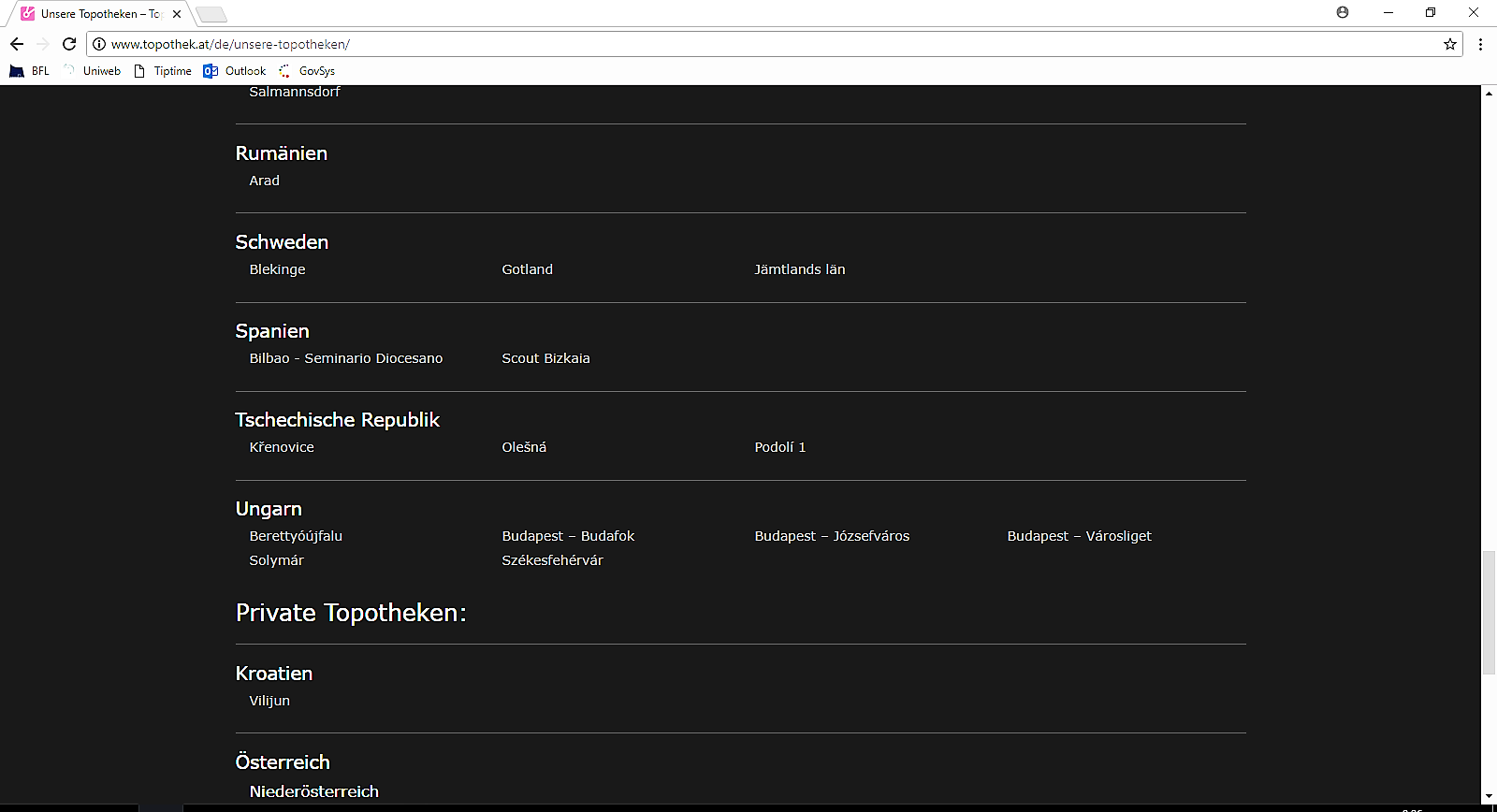 http://varosliget.topoteka.hu/
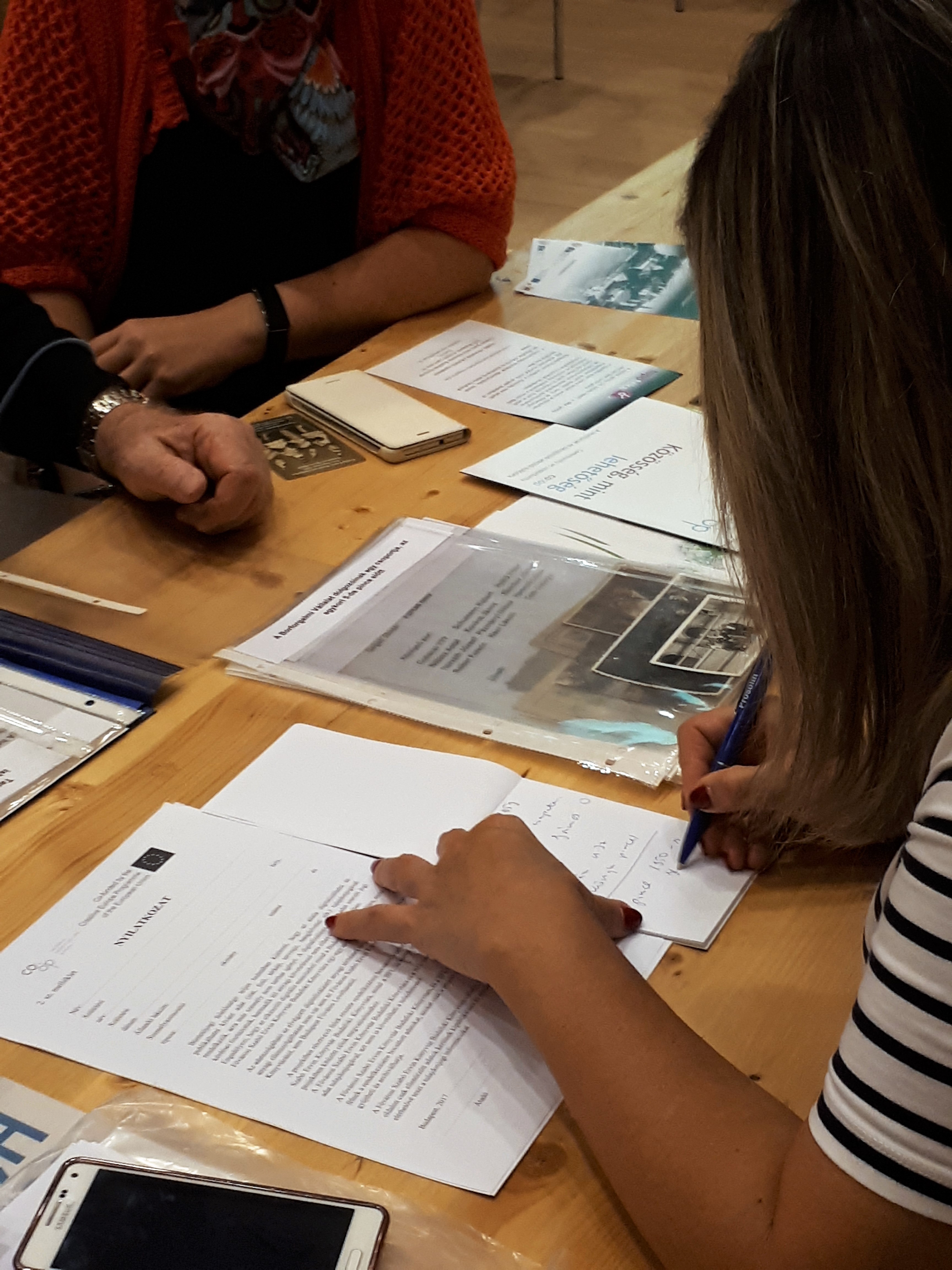 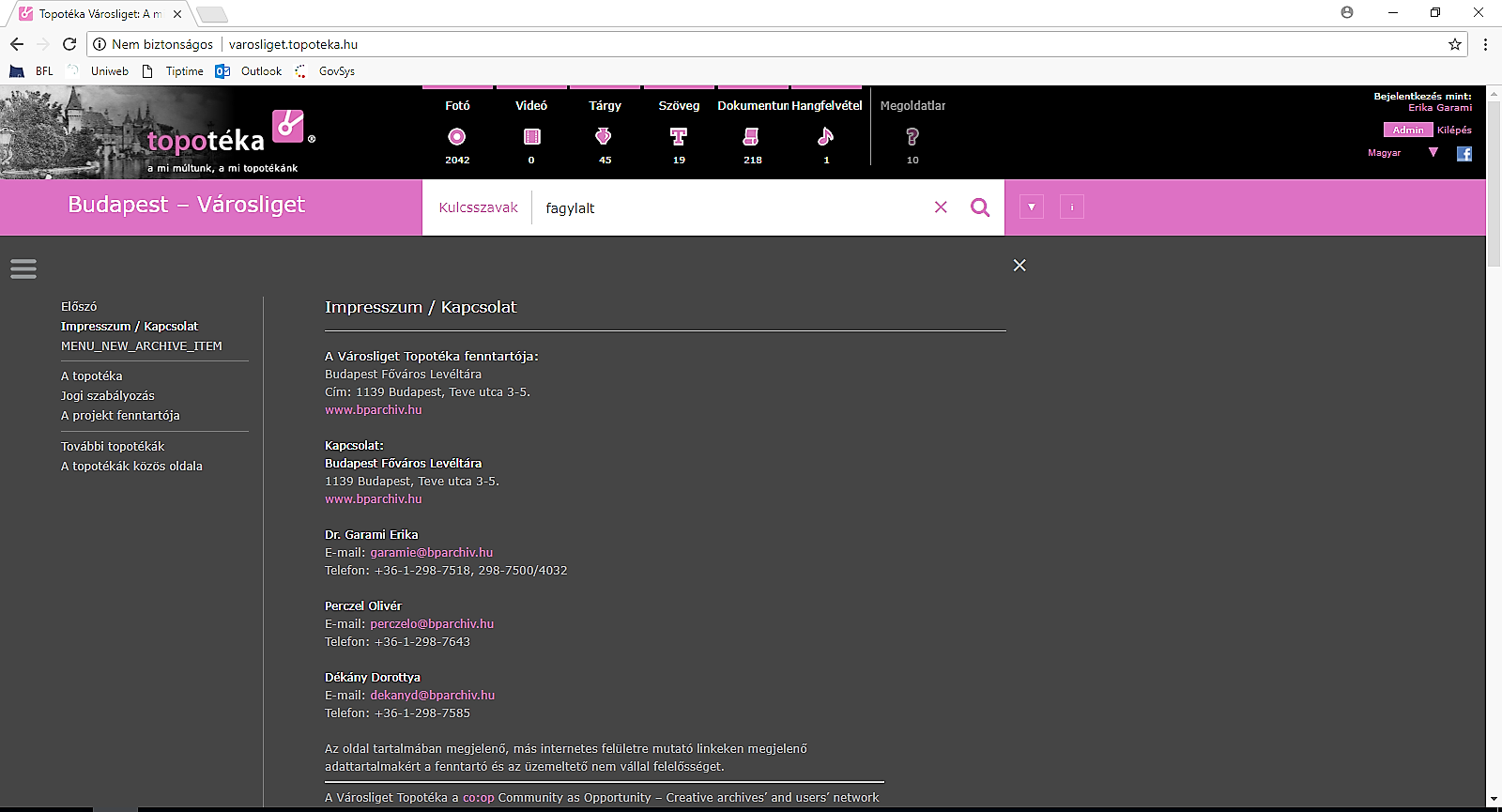 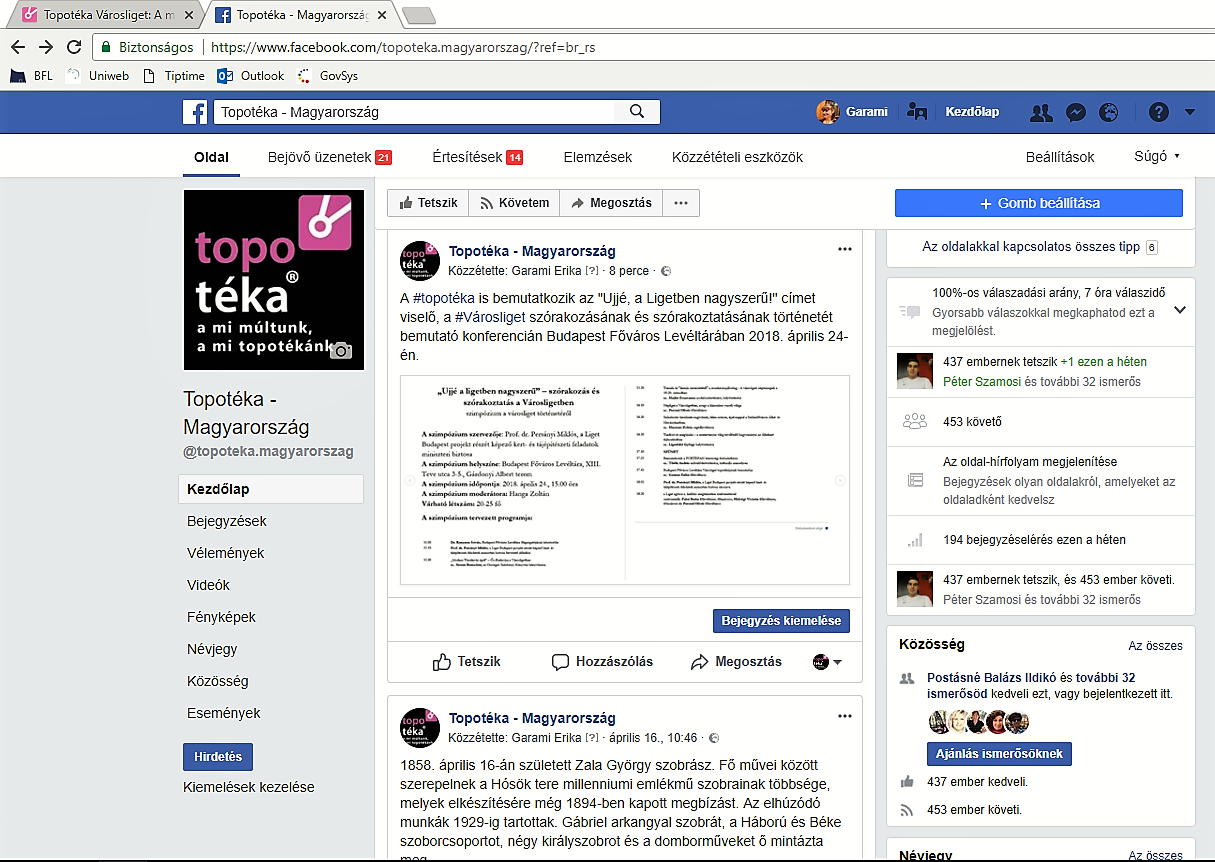 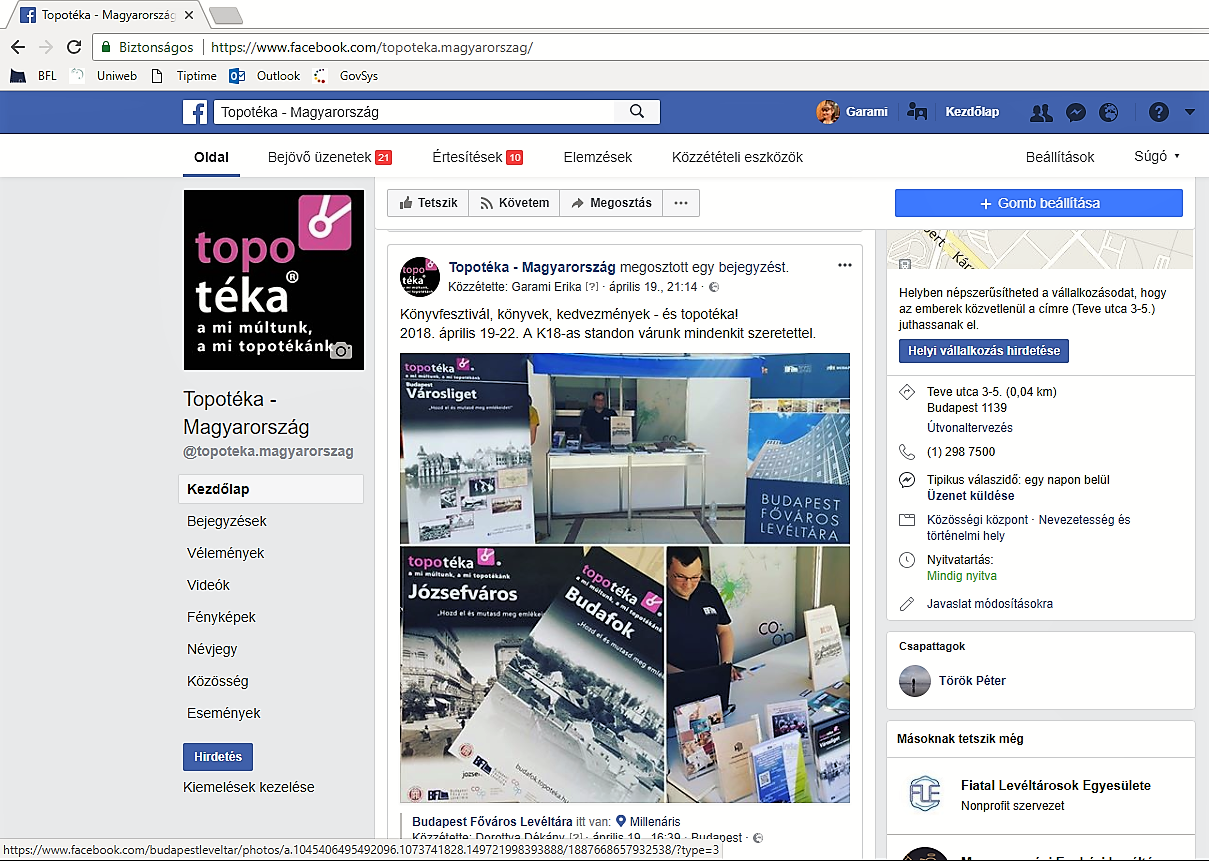 Köszönöm a megtisztelő figyelmet.